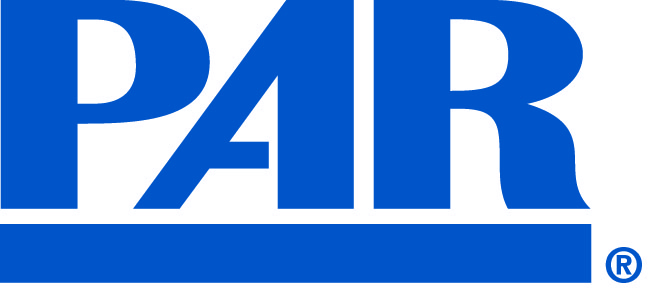 Comparison of Personality Assessment Inventory (PAI) Normative Data Across Time
Jennifer Greene, PhD, Alicia Carrillo, BS, Sierra Iwanicki, PhD, and Leslie C. Morey, PhD
Background
Results
The Personality Assessment Inventory (PAI) is a self-report measure of adult personality (Morey, 1991). The purpose of this study was to compare the original PAI normative sample to a more recent sample collected to standardize a related PAI instrument, the Personality Assessment Screener-Observer (PAS-O; Morey, 2018).
The dyadic nature of the PAS-O community and clinical samples (in which participants needed to enlist the cooperation and participation of an informant) likely precluded participation by individuals with lower-than-average relational functioning, resulting in somewhat fewer pathological samples.
Community samples
The demographic distribution of the two community samples is roughly comparable. 

For most scales, the PAI sample had a higher proportion at T ≥ 70. 

There were statistically significant differences in proportions on the profile distortions, treatment consideration, and interpersonal scales. However, all but three clinical scales did not demonstrate statistically significant differences in proportions. When significant differences were found, effect sizes as assessed by Cramer’s V were all small (≤ 0.20), with a mean effect size of 0.07 (range = 0.01–0.20).
Method
Community samples
PAI: Census-matched community-dwelling adults collected across the U.S. via non-random sampling.
PAS-O: Census-matched community-dwelling adults collected across the U.S. via non-random sampling. Given the nature of the PAS-O, sample was collected as dyads.

Clinical samples
PAI: Recruited from inpatient mental health facilities, general health care settings, substance abuse programs, and correctional settings across the U.S.
PAS-O: Recruited from outpatient mental health settings across the U.S. Given the nature of the PAS-O, sample was collected as dyads.

Analyses
Differences in proportions for PAI scale elevations (i.e., T ≥ 70) for the PAI and PAS-O community and clinical samples were evaluated using multiple chi-square tests of homogeneity.
Clinical samples
The demographic distribution and diagnostic mix in the two clinical samples is roughly comparable, although the PAS-O clinical sample includes higher percentages of individuals diagnosed with schizophrenia or with an anxiety disorder relative to the PAI clinical normative group.

For most scales, the PAS-O sample had a higher proportion at T ≥ 70.

Like the community sample, there were statistically significant differences in proportions; however, effect sizes were very small (≤ 0.12), with a mean effect size of 0.04 (range = 0.00–0.12).
Note. % difference calculated as the percent of the PAI sample at T ≥ 70 minus the percent of the PAS-O sample at T ≥ 70.  Effect size interpretation (df = 1): V = 0.10 is small, V = 0.30 is medium.
Conclusions
Currently, there is limited context in which to determine when population changes become practically meaningful and necessitate renorming of an instrument. Although some differences were found on the scales between the PAI and PAS-O samples, effect sizes were small and thus do not demonstrate practicably significant differences. The differences found are likely attributable to the differences in the recruitment of these samples. Overall, these findings support the continued validity of the PAI normative data across time.